February 2020
Furthering Innovation. Driving Modernization
Data Lakes & Distributed Systems
The Truths & Myths
Power strips are located in every other row – share power!
About Your Speaker
Lead the technology strategy and innovation practice at eGlobalTech (eGT)
eGT is a technology consulting company that delivers IT and business solutions to a wide range of clients.
eGT Labs focus areas are AI/RPA, cloud transformation, and DevSecOps. Strong emphasis on open source technologies.

Worked with data lakes for over 8 years, including Hadoop-based data lakes and cloud provider capabilities.

Implemented large-scale data lakes across many Federal and commercial clients and institutions.
Including clients in financial services, aviation, and over 10 Federal agencies.
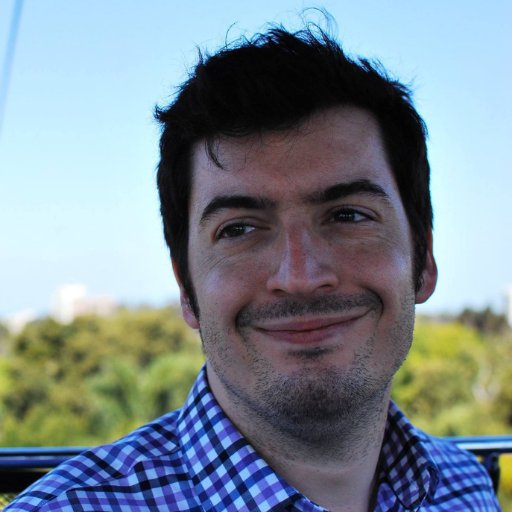 Jesus Jackson
Senior Director, Head of eGT Labs
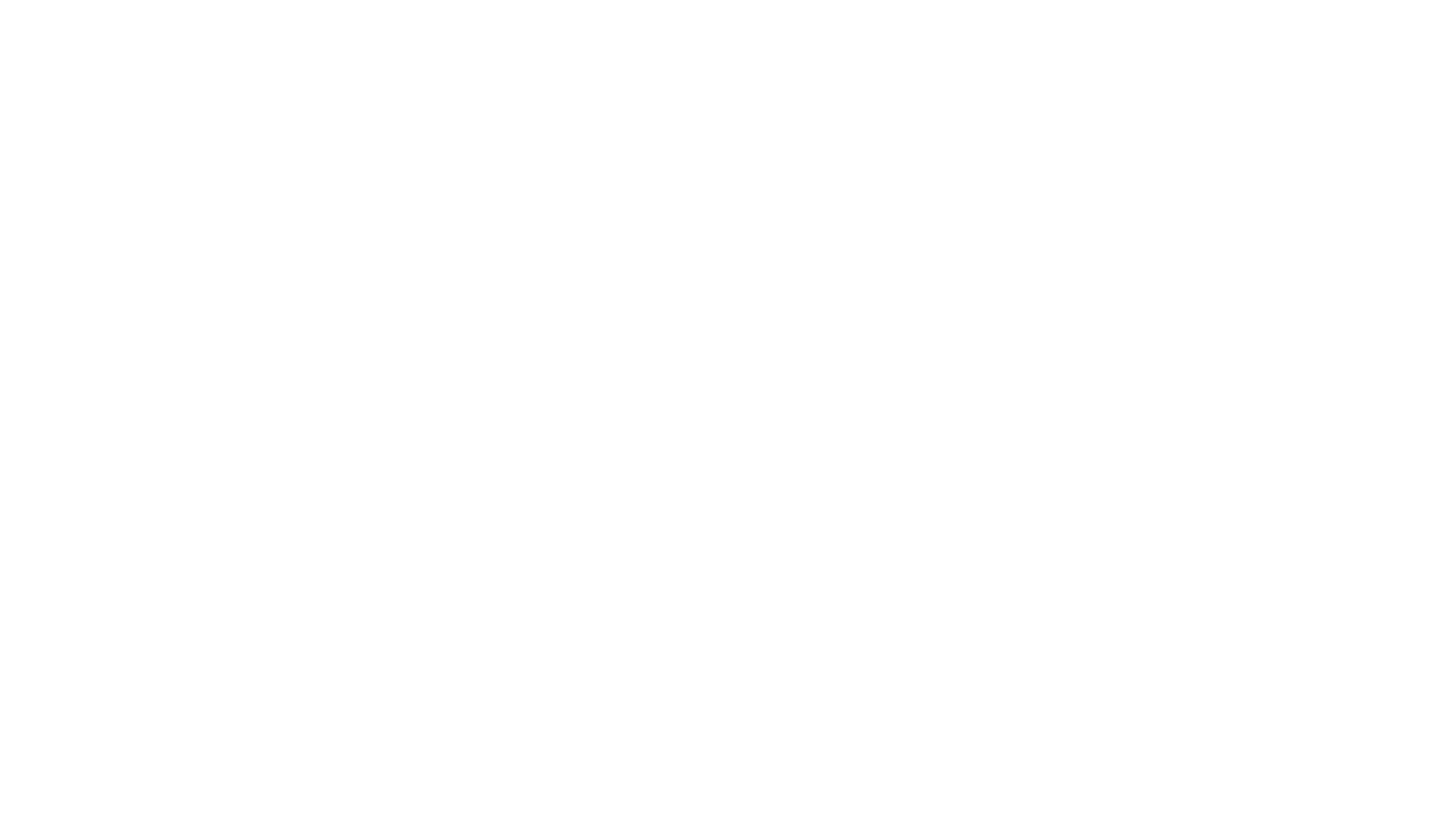 A Data Lake is a data platform that centralizes all data into a single, virtual namespace regardless of the data type, format, or volume.
Use or disclosure of data contained on this sheet is subject to the restriction on the title page.
2/25/2020
3
[Speaker Notes: This is a transition slide]
3 Most Common Needs for a Data Lake
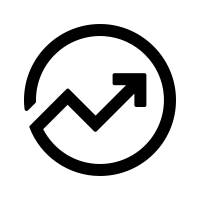 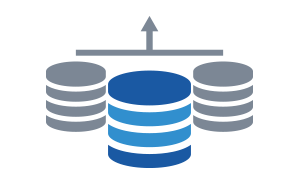 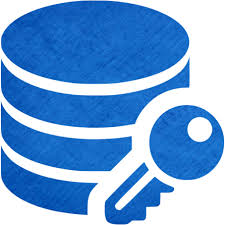 Problem: An organization needs to implement cross-organization analytics and generate new insights, relationships, and trends from their data.

Option: Connect a data lake to existing databases and data warehouses, and bi-directionally transmit data to and from the lake so groups can provide data for analytics and take advantage of analytical results.
Problem: An organization has multiple databases to store data of varying types and they can’t reach scale, and/or the cost of data storage and software licensing is becoming unviable. 

Option: A data lake to transmit the data from existing databases into the new platform (on-premise or cloud supported). Existing databases can either remain active or be decommissioned after the data consolidation into the lake.
Problem: An organization has highly-sensitive data that needs to be centralized, stored and protected based on clearance level, roles, or permissions. 

Option: A data lake to integrate all the data, segment it appropriately, and protect the data through column-level security.
Pic: https://www.iconsdb.com/icon-sets/cardboard-blue-icons/data-encryption-icon.html
Pic: http://www.jemome.com/p-multiple-databases-icon-1931106/
Pic: https://thenounproject.com/term/trend/158685/
Myths & Truths – Cross-Cluster Search
Myth: It’s hard to generate a single searchable index that represents all data stored in different indices across the data lake.
i.e. “How can I quickly search across my data lake when data is stored across geographically diverse indices?”
Truth: With Elastic’s cross-cluster replication, this can be done at scale.
As of v6.7.0, Elasticsearch provides cross-cluster replication (used to be the tribe node concept). This enables you to natively replicate data to any Elasticsearch cluster from another cluster.
Within the data lake, cross-cluster replication enables organizations to replicate data from many clusters back to a centralized cluster. The centralized cluster aggregates the data into a single index, empowering users to search and discover cross-org data even though the data’s origin may be located across disparate clusters.
This technique is useful when querying across the cluster network is not viable due to performance. Users expect millisecond response times and a “Google-like” search experience.
What if you want to follow new indices that are periodically created? Instead of manually configuring follower indices for each new leader index (this can become an operational nightmare), use Elastic’s auto-follow to specify new indices in a remote cluster to pattern match by name. These indices will be automatically followed.
Can be deployed on-prem or through cloud SaaS offerings
Use or disclosure of data contained on this sheet is subject to the restriction on the title page.
5
2/25/2020
Myths & Truths – Column-Level Security
Myth: We need to perform column-level (or cell/field-level) encryption at rest on the entire table. 
-or-
Encrypt certain data fields and grant specific users Redshift User-Defined Functions (UDFs) for decryption to adequately secure highly-sensitive data.
Truth: You can achieve the same results as data encryption at rest for a table using only views, without any encryption necessary.
Data encryption at rest can be configured for an entire data table within Amazon Redshift or Accumulo. This can have a performance impacts as you need to perform encrypt/decrypt operations for every field. Efficiencies for sorting, grouping, and search operations will be greatly impacted.
UDFs are less secure as they contain the encryption key for the Decrypt UDF.
A better approach in Redshift is to create a view of the columns that are permitted and then grant user or group permissions to use the view, but not the table. This restricts access to the table while granting access to the view that contains only the permitted columns.
For example:
CREATE VIEW table_view AS SELECT col1, col5 from data_table; 
GRANT SELECT ON table_view TO GROUP restricted_group; 
REVOKE ALL ON data_table FROM GROUP restricted_group;
This approach is much more performant and secure as you’re controlling access at the table level rather than at the UDF level.
Use or disclosure of data contained on this sheet is subject to the restriction on the title page.
6
2/25/2020
Myths & Truths – Single Source of Truth
Myth: It’s nearly impossible to establish a single source of truth for data after migrating the data to a data lake from legacy systems.
Truth: You can establish a single source of truth over time by storing existing data sets in the lake and analyzing the provenance and usage of the data, allowing you to establish and enforce better data governance.
Establishing a single source of truth ensures that an organization structures data models and schemas so every piece of data is edited and maintained in a single place. This is a common practice in normalized databases, but difficult to achieve and maintain over time (e.g. data cultures evolve, leadership change).
When organizations move their data to a data lake, much of the “baggage” or problems within the data comes with this transition, including redundant and duplicative data sets, and poor data quality.
Using Apache NiFi or Cloudera Data Flow (powered by NiFi), an organization can create a robust data flow management framework to track all their data, how the data is being used and disseminated, and how data is modified. This provides complete operational oversight into your data and over time will improve data governance.
Complete data provenance for data in motion = better data governance
NiFi stores and logs every piece of information about your data, providing capabilities that would otherwise be difficult to achieve.
Use or disclosure of data contained on this sheet is subject to the restriction on the title page.
7
2/25/2020
Myths & Truths – Single Source of Truth cont.
Myth: It’s nearly impossible to establish a single source of truth for data after migrating the data to a data lake from legacy systems.
Truth: You can establish a single source of truth over time by storing existing data sets in the lake and analyzing the provenance and usage of the data, allowing you to establish and enforce better data governance.
Capabilities include:
Provenance to understand the origin and attribution of all data through a drag and drop GUI
Determine the flow or path a given piece of data took
Determine the length of time a piece of data took to arrive to its destination
Determine what happened to data that was broken up into multiple parts and how the components are being used and stored
Tracking all relationships between data and the events that impacted the data
Benefits include:
This level of provenance ensures you can rewind or fast forward in the data flow to better understand where data came and went.
Immutability of data through NiFi’s fault tolerance enables you to dive into the data content.
Reinitiate or kick start events for whichever data sets you’d like (e.g. analyze the data content and context of a given event against new data flows).
Better compliance as you can prove whether data was sent to the correct systems. If you discover an issue, you can view the provenance trail to debug.
Even though NiFi is used predominantly for streaming and IoT, the capabilities and benefits it provides through its data provenance features should be considered to improve data quality, governance, and creating the single source of truth.
Deploy Cloudera Data Flow on the cloud through Cloudera Atlus
Use or disclosure of data contained on this sheet is subject to the restriction on the title page.
8
2/25/2020
Myths & Truths – Data Swamps
Myth: Data lakes eventually evolve into data swamps where data management becomes difficult and data quality is harder to enforce. Therefore, they’re best used for data dumps or “raw” data.
Truth: With proper data curation, management, lifecycle tracking, and meta data, data lakes can properly enforce data lifecycle best practices and enforce good data quality and governance.
Data lakes requires curation for data that enters the lake. If you don’t have a sense of the data ingress patterns, you likely have problems elsewhere in your technology stack. The root cause of the problem usually occurs before data lands in the lake.
Ideas to prevent and clean the data swamp:
As your data lake will contain data of multiple types and structures, it’s important to establish a data governance framework early. Like any other system - garbage in, garbage out.
Use the correct ETL tools to make sure data is in a proper format that your analytics tools understand. Be careful – if you have a lot of different ETL tools and data warehouses integrated with your lake, there’s a break down in the process.
Be careful with scope creep. Some vendors will try to push yet another tool onto your stack that may make your lake less flexible and will increase vendor lock-in.
Leverage data provenance and lineage tools like NiFi to enforce good data quality and integrity before data lands in the lake and after.
Tag and catalog data on ingest so it’s easy for your data analysts to search for data and reduce accidental loading of duplicative data sets.
Automate everything – ETL, workflow processing, and data storage. The more manual processes you have, the more error-prone your data operations will be.
Improve the data culture – educate data stewards and data engineers on their roles, responsibilities and how it maps to data operations.
Use or disclosure of data contained on this sheet is subject to the restriction on the title page.
9
2/25/2020
Myth: Legacy or existing databases systems need to be decommissioned once a data lake is implemented.
Truth: Legacy systems don’t need to be decommissioned and many data lakes integrate with existing databases and data warehouses.
Myths & Truths – Legacy Systems | Machine Learning
Existing databases can be integrated easily into the data lake in various ways. To support a business process, some transactional systems may need to bi-directionally send and store data from the lake.
Ex:Transactional system sends data to the data lake. The lake computes analytics and generates new insights. Results are sent back to the transactional system for business rules, logging, etc.
Many tools exist to integrate existing databases with a data lake, including Sqoop and Flume.
Myth: Data of any format can be ingested into a data lake and ML models will be able to instantly input the data and execute with compelling results 
Truth: The lake will accept data of any format, but ML capabilities need data to be curated and formatted to match expected input parameters.
Many projects integrate their analytics/ML layer as services on top of their data lake. One of the main benefits of a data lake is broad access to rich data for analytical purposes.
AI and machine learning models require large volumes of high-quality data. The more data and the better formatted it is, the higher the accuracy of the model results. Like data quality and governance, it’s important to ETL data before inputting data into a model to generate the best analytical results.
Use or disclosure of data contained on this sheet is subject to the restriction on the title page.
10
2/25/2020
Use Cases & Closing Thoughts
Data Culture is Important
Leading client in aviation wanted to implement a data lake to centralize data for analytical purposes and help facilitate better data quality and governance.
There were many cultural challenges around data ingest that resulted in redundant data elements without a single source of truth. 
Over the years, many data analysts and stewards input data sets that had the same meaning, using different nomenclature. For example, some analysts were referring to a passenger as a “seat”, others a “chair”, and other groups a “passenger”.
Strategy:
Work with leadership to establish a data governance framework that had input and feedback from all data stewards and system owners. Document the data standards that resulted from the framework to allow us to start flagging inaccurate data once it’s in the lake.
Ingest only the necessary data into the lake and monitor how users were interacting with the data through data provenance (we used Cloudera Data Flow). Start to cleanse the data using the governance framework and feedback from data owners.
Over time continue to ingest new data sets and repeat the process to cleanse data and prepare it for production use.
Use Cases & Closing Thoughts
Sometimes a Data Lake is Not the Right Solution
Large Federal client supporting millions of users wanted to consolidate 12 disparate systems into a single platform and create a marketplace to provide a seamless user experience. Previously, users were required to interact with each system independently, being exposed to different user experiences (some decent, some needed improvements) and log in processes (e.g. no SSO across systems, different MFA practices).
Client desired a Hadoop-based data lake implementation, but batch processing and new analytical capabilities were not required, and all data was structured and stored in MySQL or PostgreSQL databases.
To provide the client data that a data lake may not be the best approach, we implemented a data lake pilot to demonstrate the performance issues that would occur in production as disk operations were not fast enough to meet client requirements.
Demonstrated through benchmarks and performance testing that Amazon Aurora would be a better option.
We successfully migrated data from all 12 systems into Aurora using Amazon’s data transfer capabilities, including Amazon’s Database Migration Service.
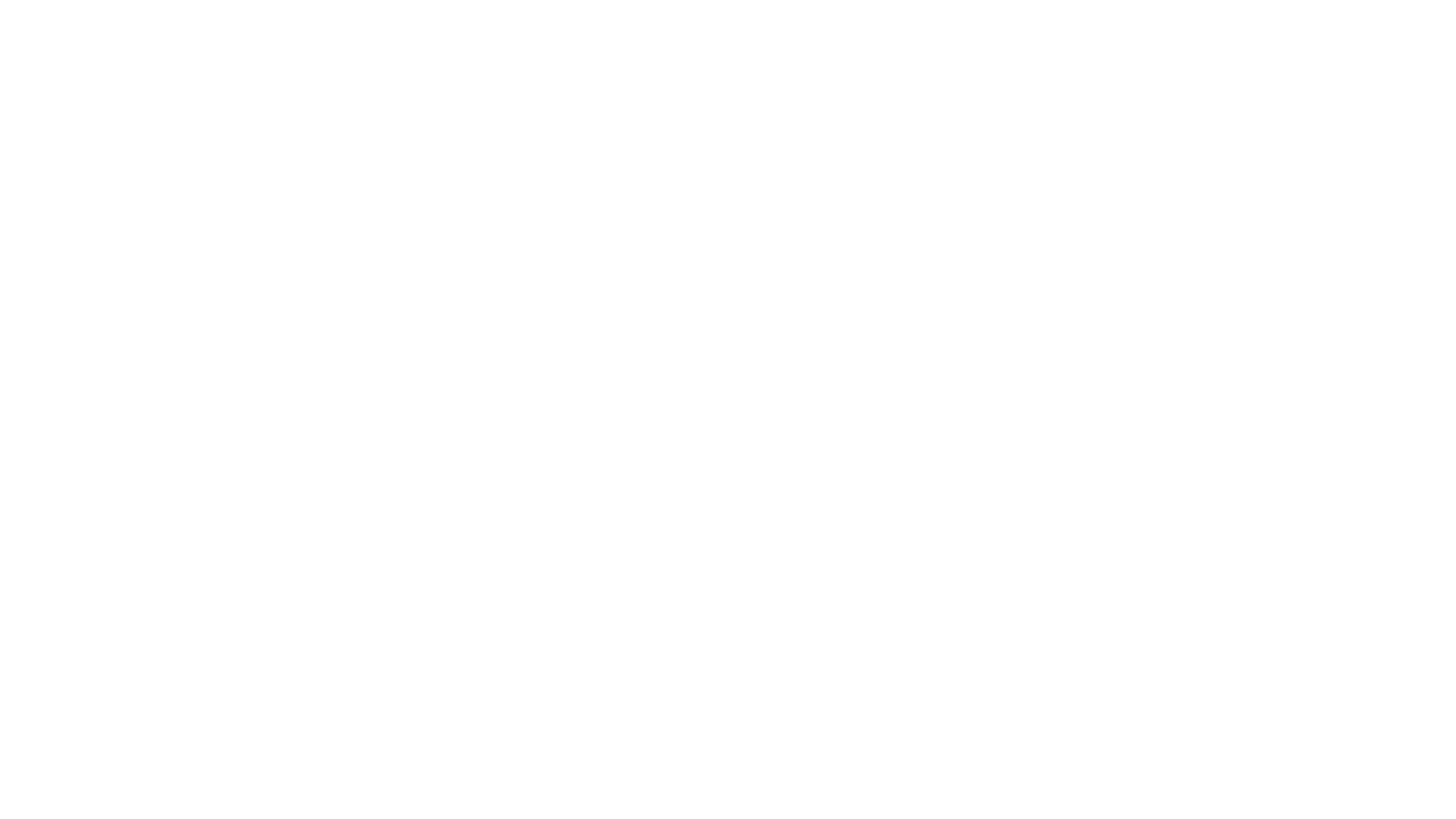 2/25/2020
Jesus Jackson, Senior Director & Head of eGT Labs
@jesusejackson
Thank you!
Feedback is important – don’t forget to rate my session!
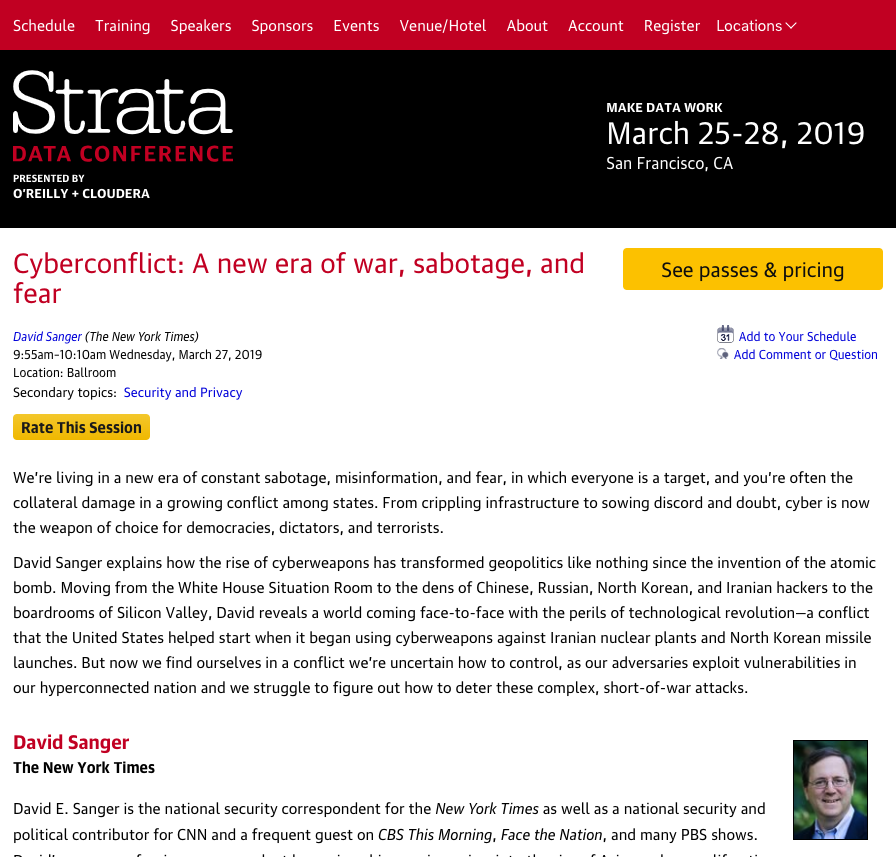 Use or disclosure of data contained on this sheet is subject to the restriction on the title page.
13
[Speaker Notes: This is a blank slide for large, independent images or appendix items]